Simulating communication on the internet
Afees Tiamiyu
Background
2 devices communicating
Components 
Router (squares)
End host (circles)
Links (lines)
Broken Links( yellow lines)
How does a packet know where to go? 
Random Walk
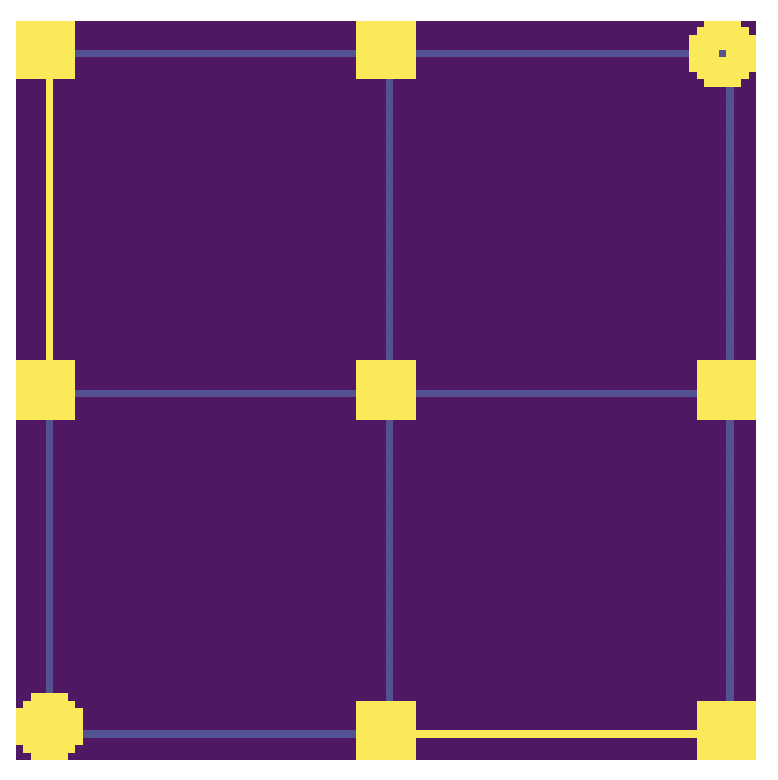 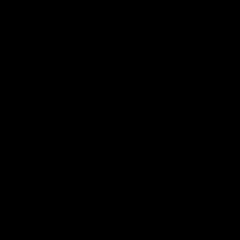